МАДОУ «Детский сад №5 «Норильчонок»
«ФОРМИРОВАНИЕ 
НРАВСТВЕННЫХ КАЧЕСТВ ДЕТЕЙ С ОВЗ, 
ЧЕРЕЗ КРУЖКОВУЮ ДЕЯТЕЛЬНОСТЬ, 
ПОСРЕДСТВАМ ВЗАИМОДЕЙСТВИЯ 
ПЕДАГОГОВ ДОУ».
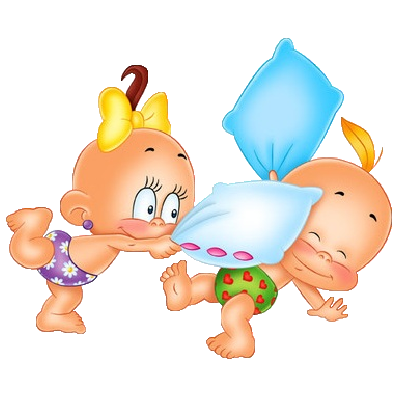 Подготовили:  инструктор по физической культуре 
в. кв. категории Первушина А.А. учитель-дефектолог 
Крылова Э.В.
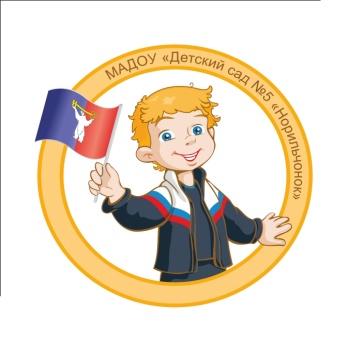 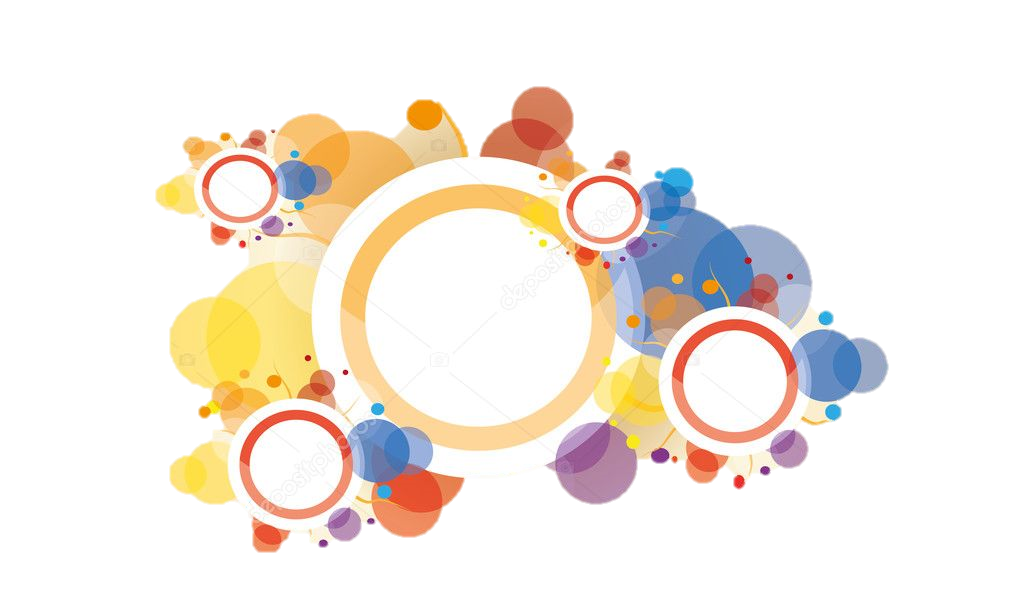 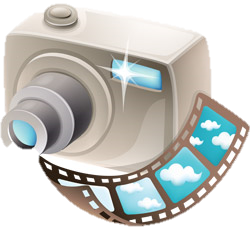 Педагогическое 

взаимодействие – 

это процесс, происходящий между 

педагогом и воспитанниками, 

между педагогами 

в ходе образовательного процесса, 

направленного на развитие 

личности ребенка.
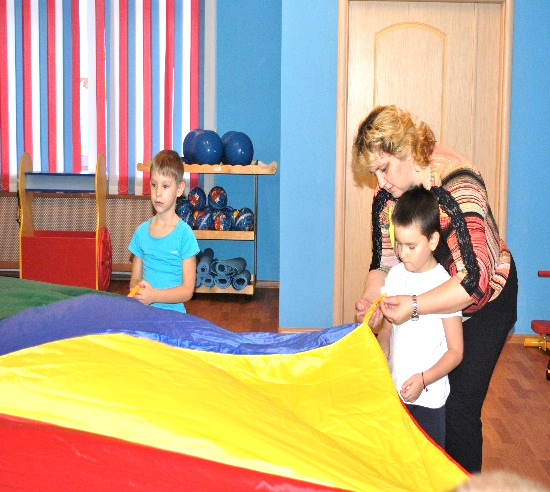 Цель системы работы:
Создание условий нравственного воспитания, посредством проведения интегрированных занятий для детей с ОВЗ.
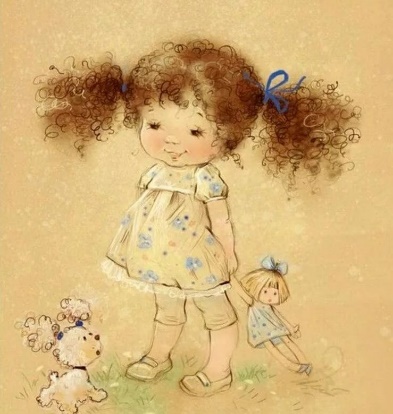 Задачи:
Создавать условия для принятия ребенком ответственности и проявления эмпатии к другим людям.
Развивать умение планировать свои действия и оценивать их результаты;
Обучать способам снятия напряжения и агрессивности; 
Формировать у детей самостоятельность и ответственность за свои поступки;
Развивать способность выражать свои эмоции в социально приемлемой форме;
Воспитывать дружеские отношения между сверстниками, уважительное отношение к окружающим;
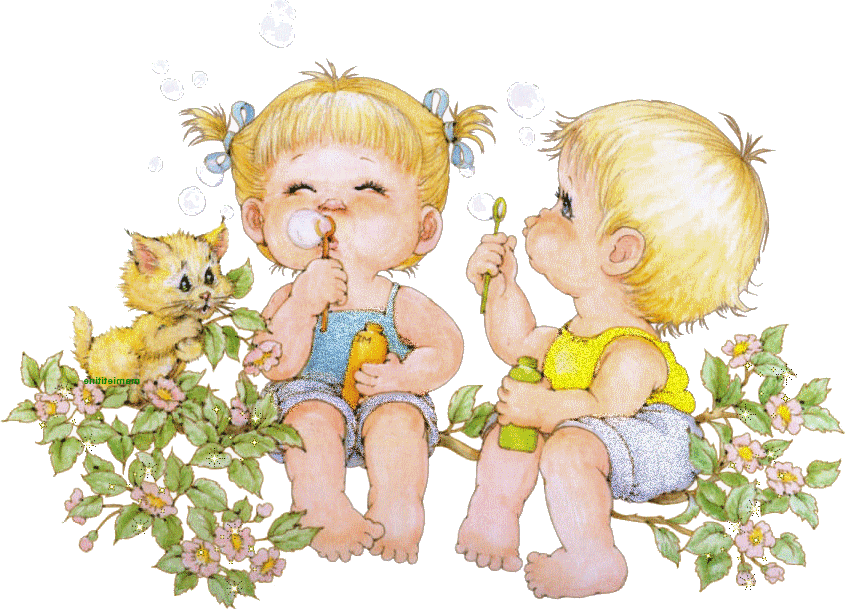 «ГАРМОНИЯ»
АНТИСТРЕС-СОВАЯ ГИМНАСТИКА
(учитель-дефектолог)
РИТМОПЛАС-ТИКА
(инструктор по физической культуре)
ПРИВЕТ-
СТВИЕ
(учитель-дефектолог)
ИГРОВАЯ
ДЕЯТЕЛЬНОСТЬ
(инструктор по физической культуре)
Правила для детей:
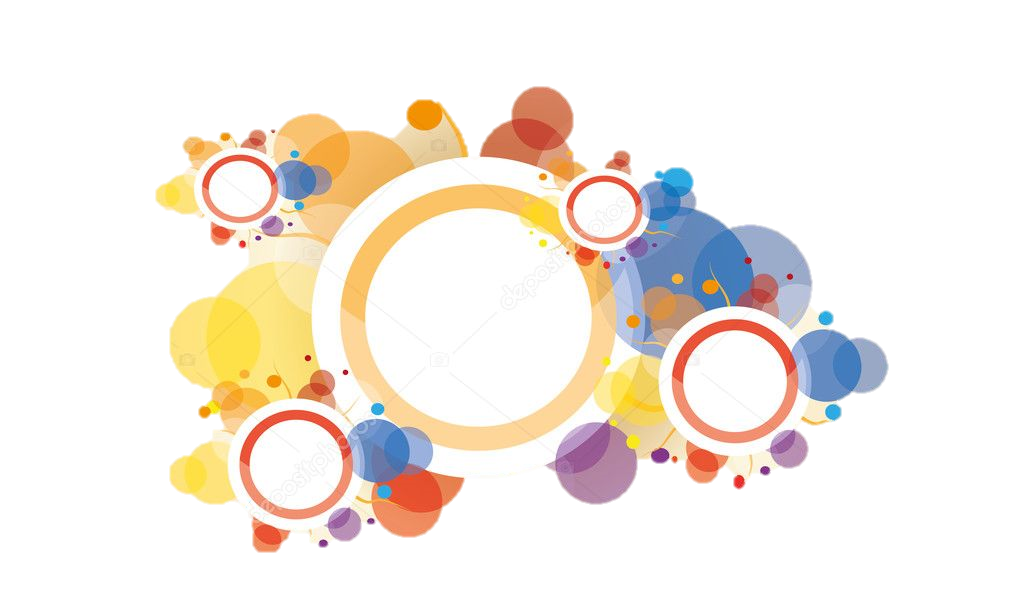 Говори «здравствуйте» и «до свидания», когда приходишь на занятие и уходишь с него; 
Никому не груби и зови всех по имени;
Слушай задание внимательно и выполняй;
Учись слушать другого, не перебивая, говори только тогда, когда он замолчит;
Если взял атрибут для игры поиграть, то после игры положи его на место;
 Не отнимай ничего у других детей, если они взяли что-то первыми.
Помогай напарнику в игре, а не мешай ему;
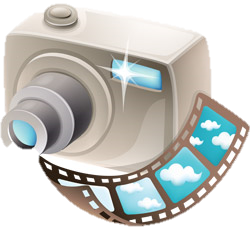 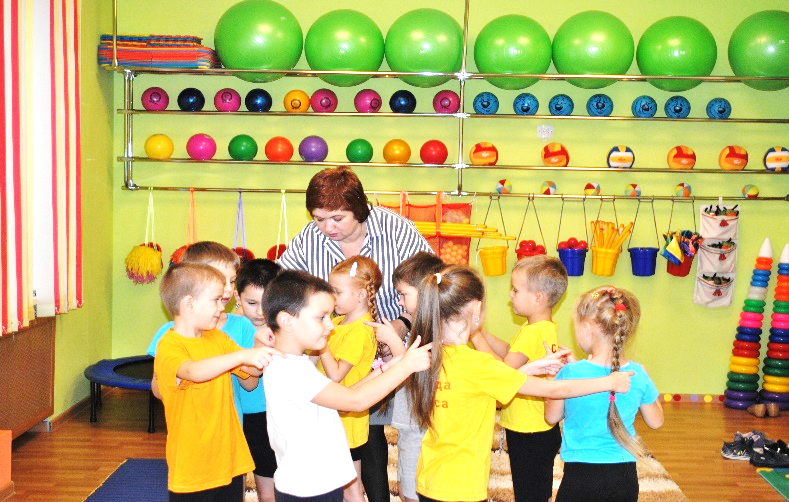 АНТИСТРЕССОВАЯ 
ПЛАСТИЧЕСКАЯ 
ГИМНАСТИКА
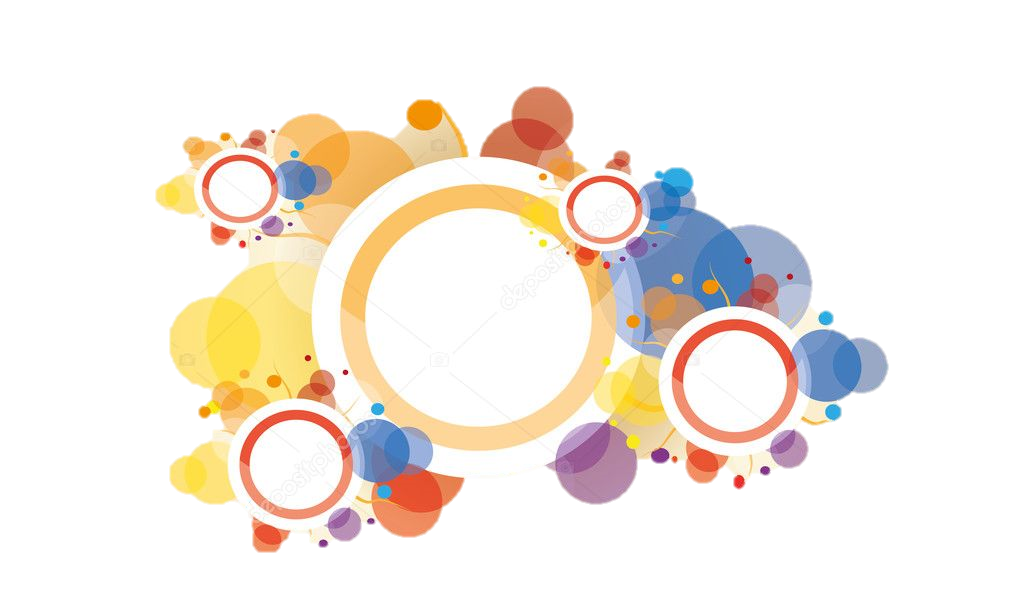 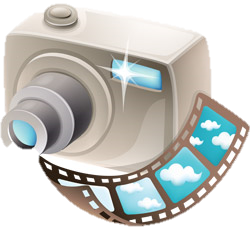 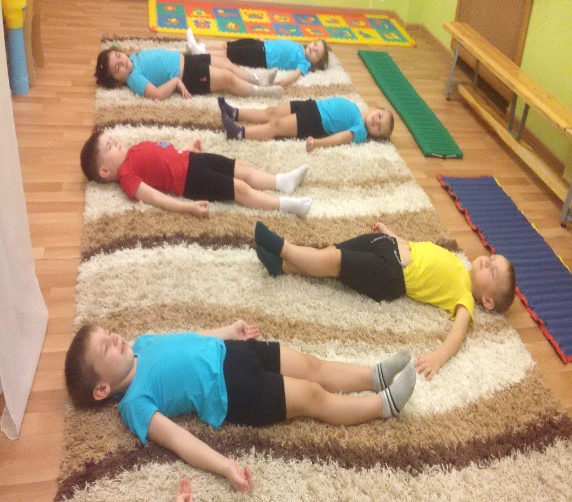 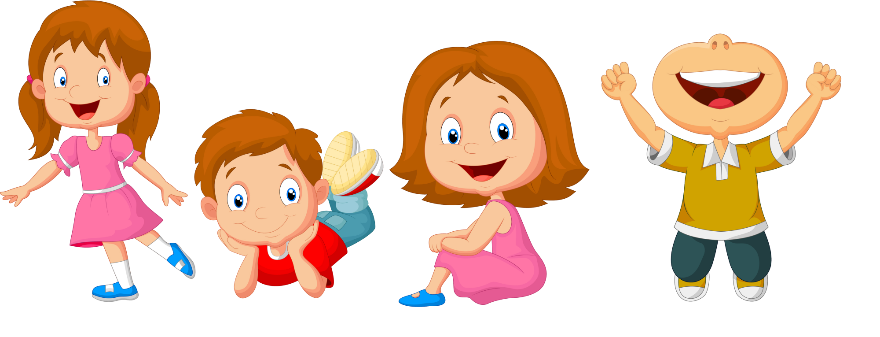 РИТМОПЛАСТИКА
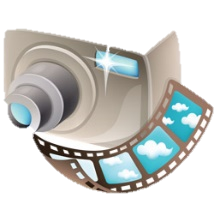 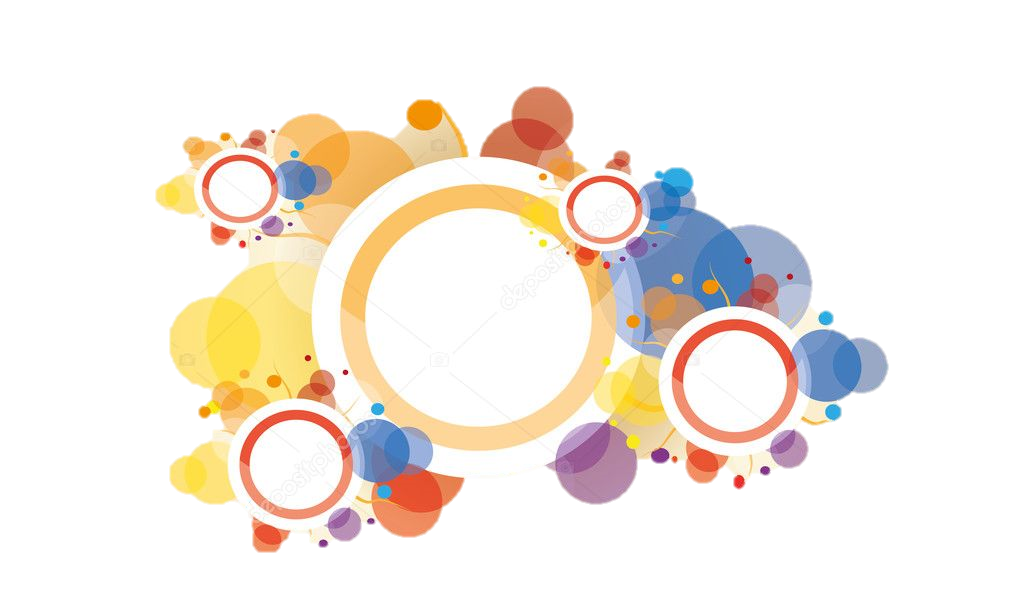 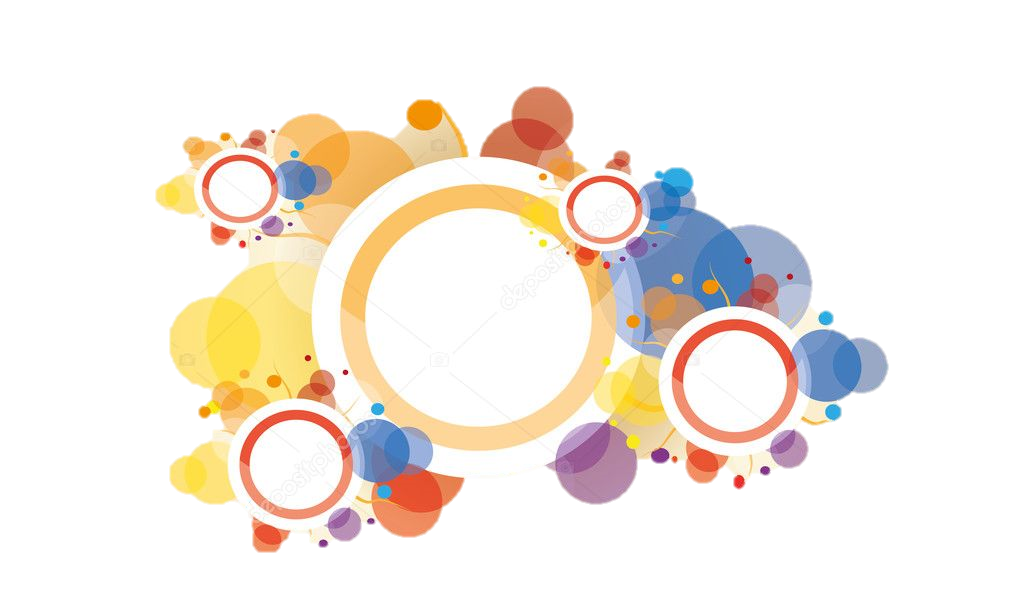 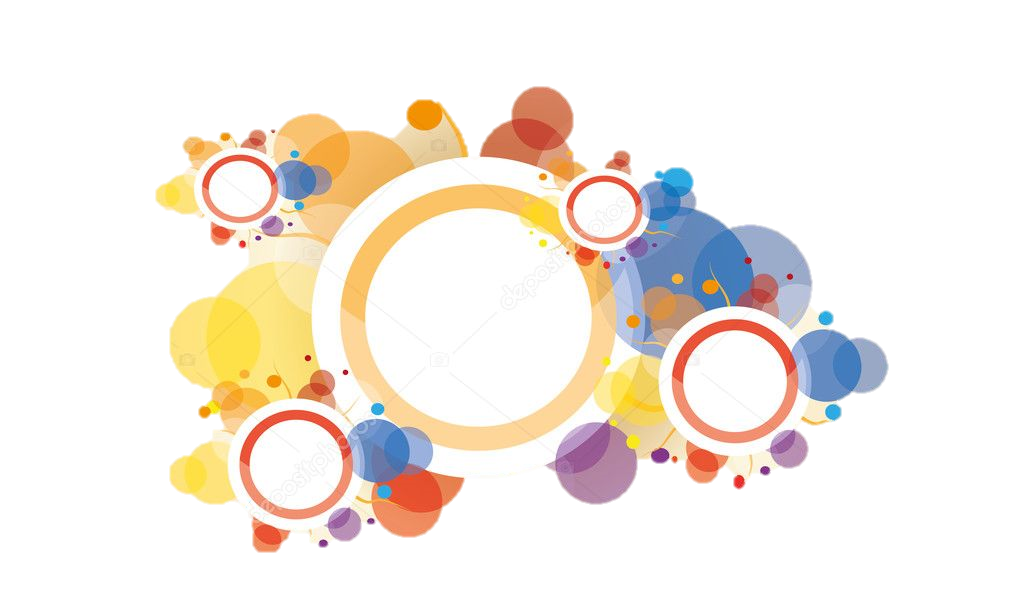 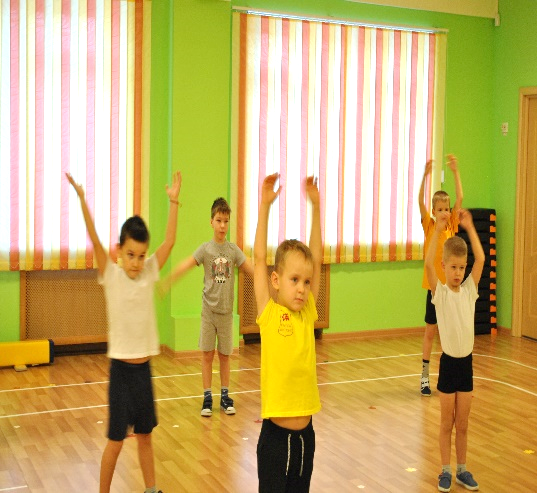 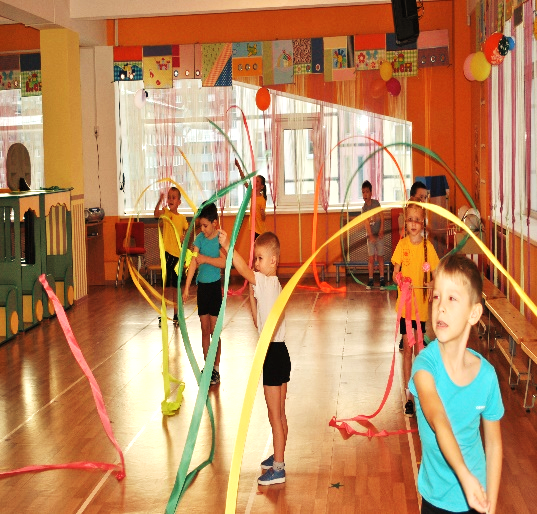 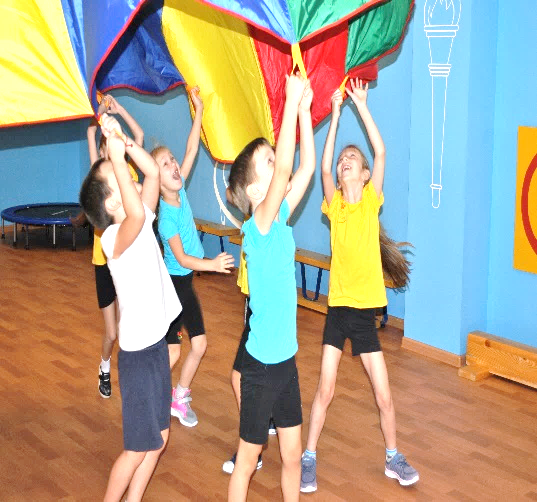 ДОБРЫЕ ИГРЫ
Картотека игр 
и упражнений 
на снятие тревожности 
и агрессии
«ОБИЖАЛКИ»
Картотека игр 
по духовно-нравственному
воспитанию
«ДОБРЫЕ ИГРЫ»
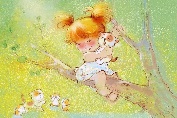 Картотека игр 
и упражнений 
на развитие навыков общения
«ДРУЖИЛКА»
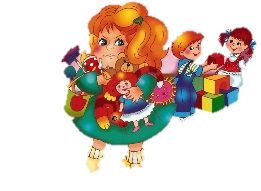 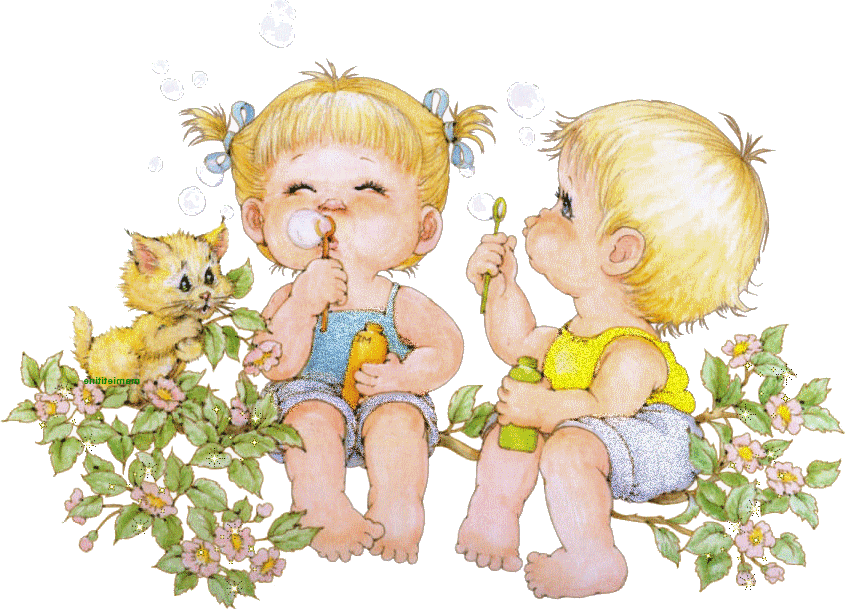 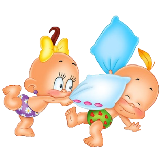 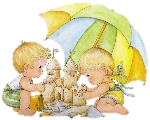 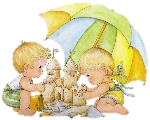 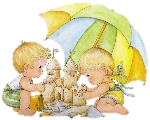 Картотека игр 
по формированию 
культуры поведения
«ЛЕДИ и ДЖЕНТЕЛЬМЕНЫ»
Картотека игр 
на формирование 
чувств доверия 
и уверенности в себе
«ЛАСКОВЫЕ ЛАПКИ»
Картотека
по антистрессовой гимнастике
«АНТИСТРЕССИК»
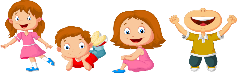 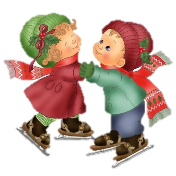 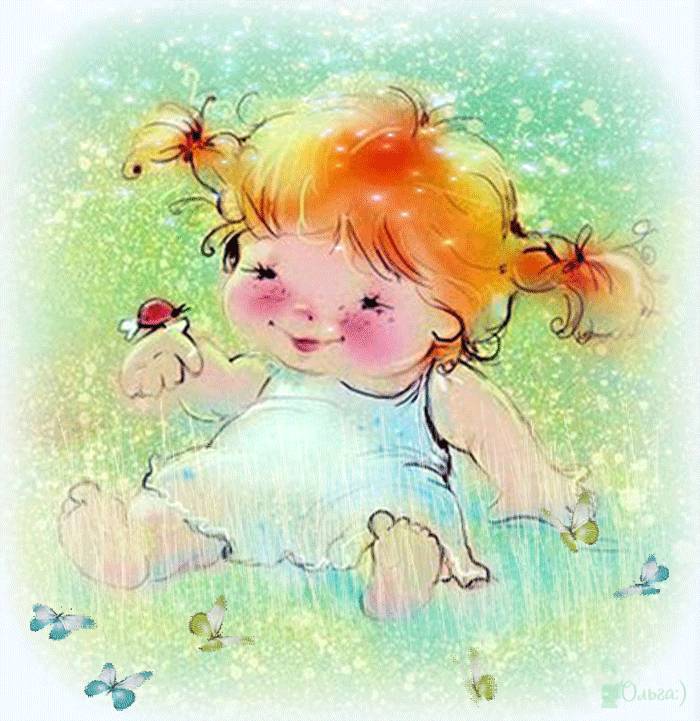 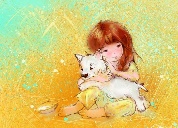 Результат:
Созданы условия для принятия ребенком ответственности и проявления эмпатии (сочувствие и принятие другого человека) к другим людям.
Дошкольники научились планировать свои действия и оценивать их результаты;
Обучились способам снятия напряжения и агрессивности;
Дети могут оценивать свои поступки и пытаются быть ответственными за свои действия;
Воспитанники проявляют дружеские отношения между сверстниками, уважительно относятся к окружающим;
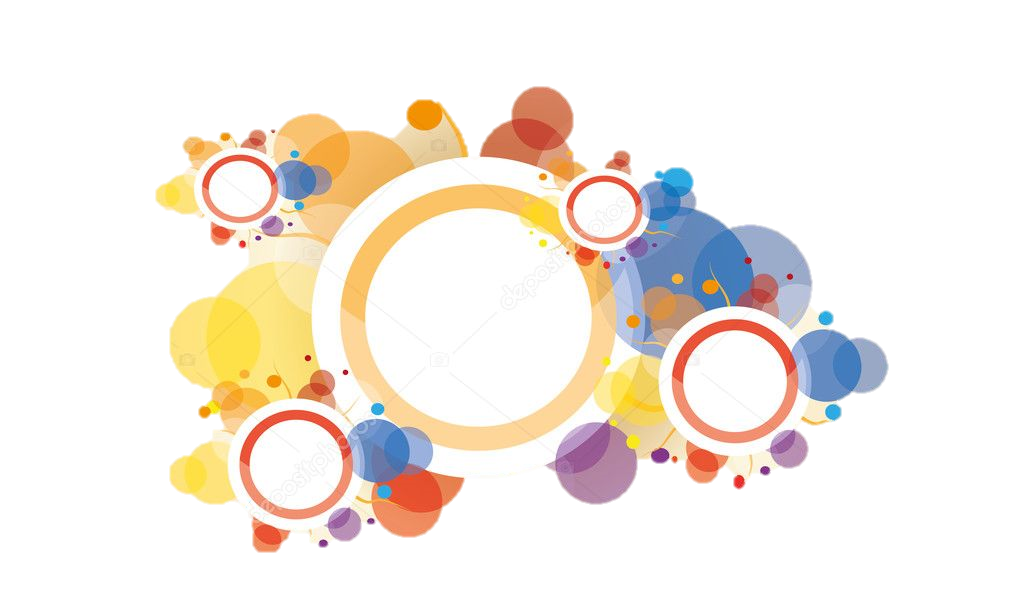 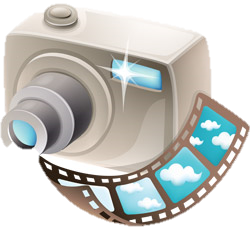 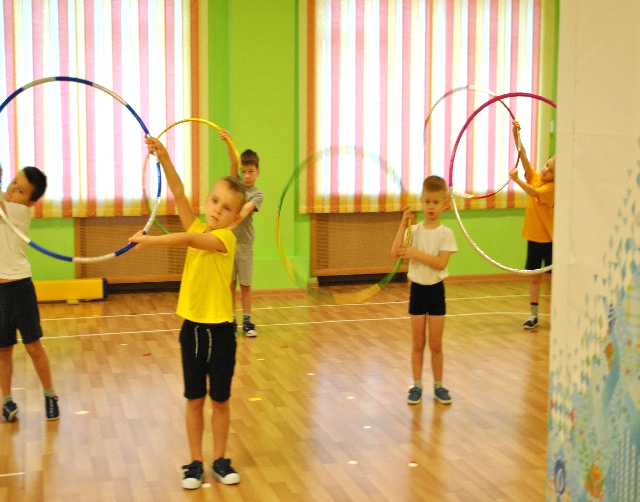 ТРАНСЛЯЦИЯ ПРОЕКТА
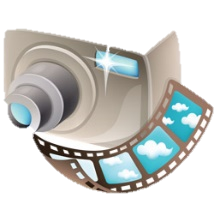 Данный опыт представлен на:
РАОП (Региональный Атлас Образовательных Практик), 2023 г. 
Всероссийском конкурсе «Серафимовский учитель 2023», (г. Дивеево)
VII городской  научно – практической конференции
    «Духовно – нравственное воспитание детей и молодёжи. 
     Лучшие практики» 2022 г.
В печатном издании на международном педагогическом портале «Солнечный свет» Международная педагогическая конференция «Педагогика и образование» (часть 5), г. Красноярск, апрель 2021 г.
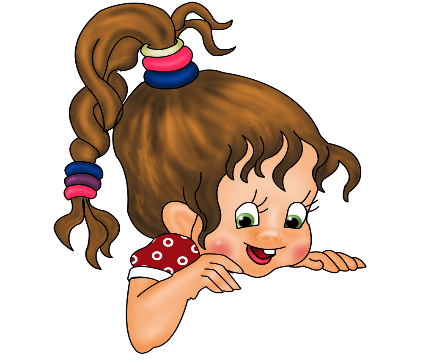 БЛАГОДАРЮ ЗА ВНИМАНИЕ!